Будівельні матеріали
Найпростіші будівельні матеріали — пісок, глина, деревина, природний камінь, гравій.
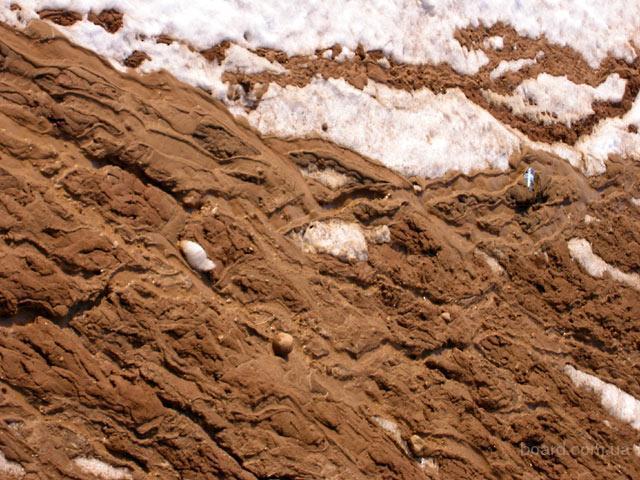 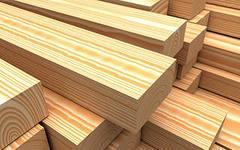 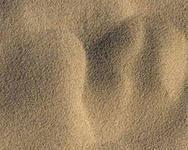 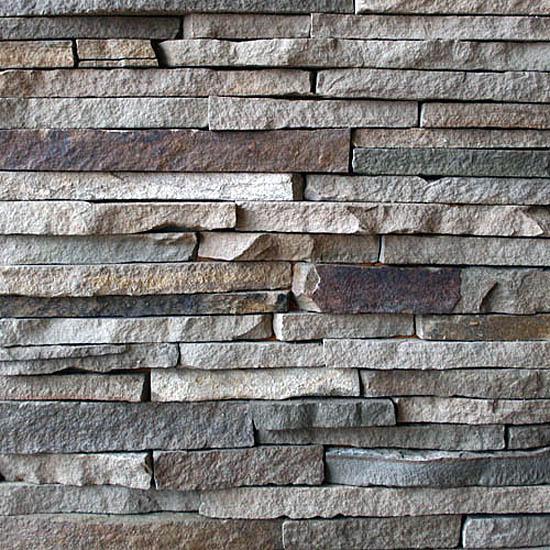 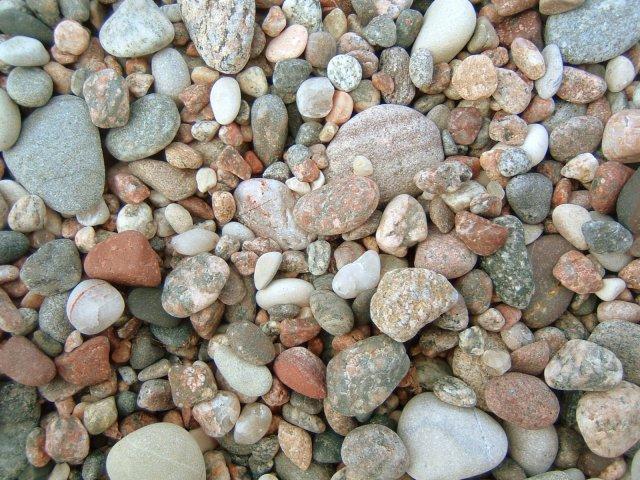 Пісо́к— осадова уламкова гірська порода і штучний матеріал, що складається із зерен гірських порід. Часто зерна піску представені майже винятково кварцем.
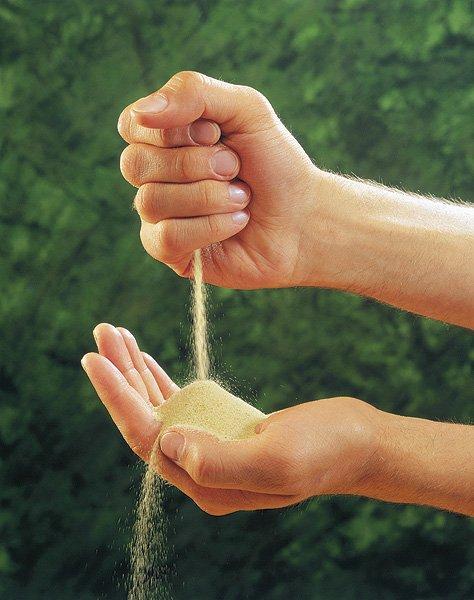 Окремі різновиди
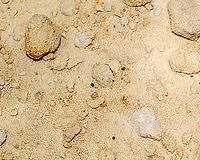 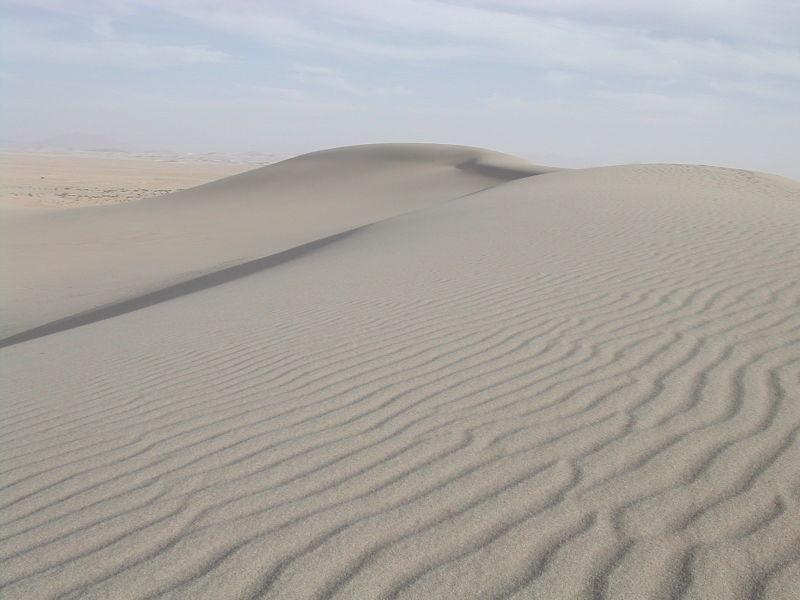 Пісок валунний
Пісок кварцовий
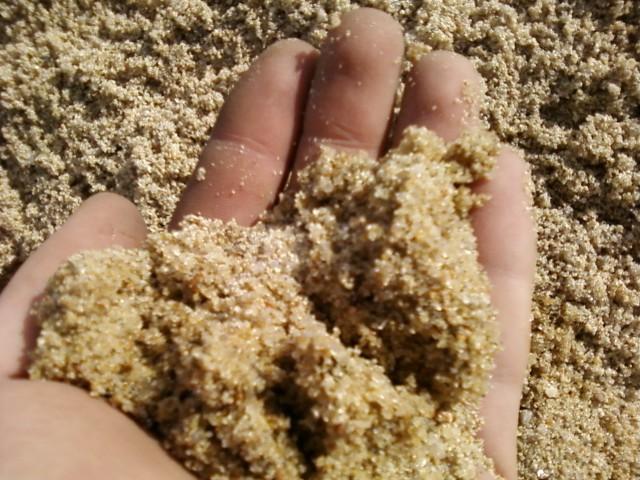 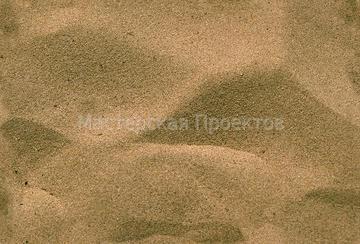 Пісок середньозернистий
Пісок стандартний
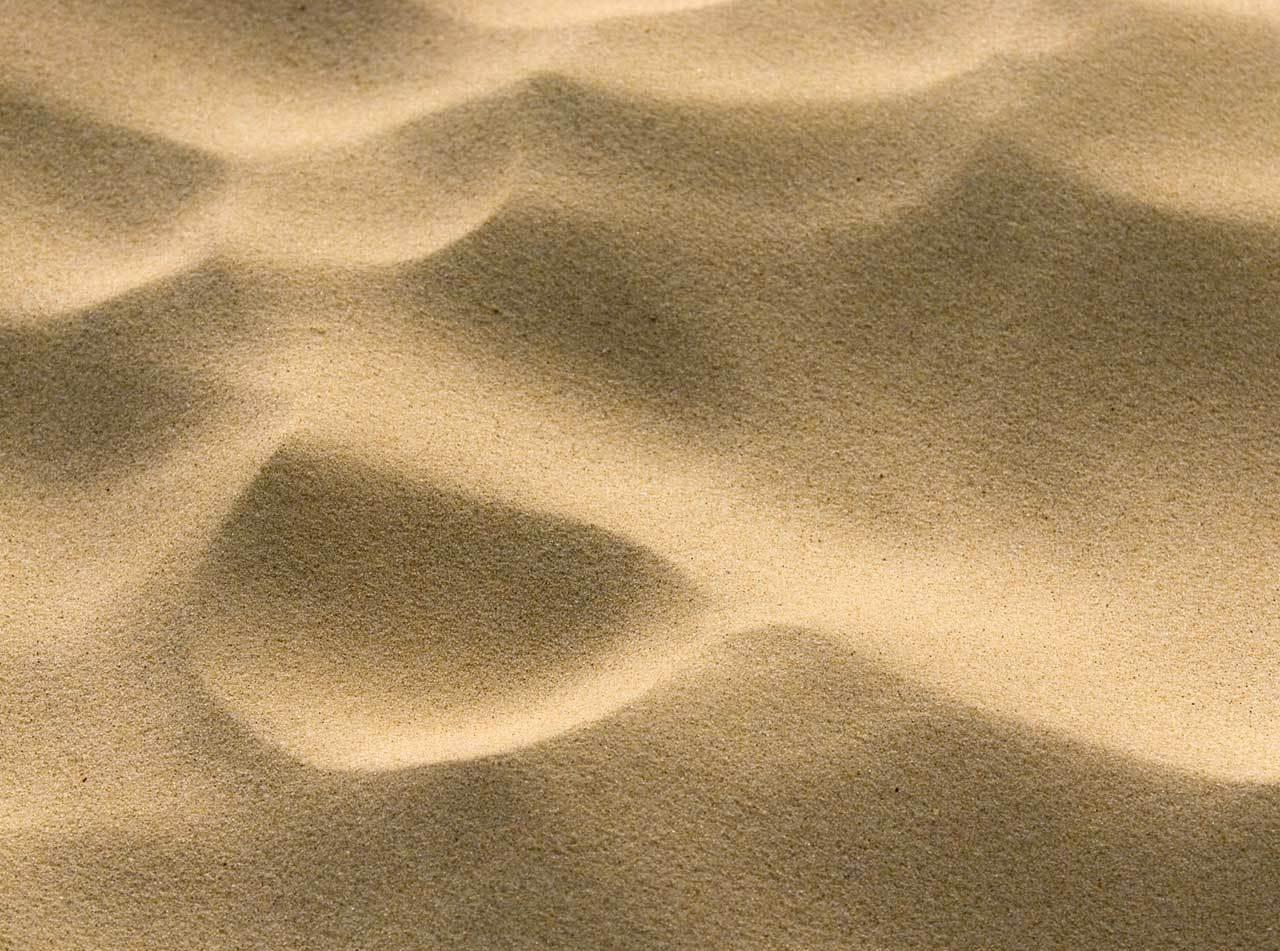 SiO2
T=1 728 °C
Нерозчинний
Гли́на— пластична осадова гірська порода, що складається в основному з глинистих мінералів. Тип глини виділяють за переважанням в ній того чи іншого глинистого мінералу. Глини становлять близько 50 % всіх осадових гірських порід земної кори.
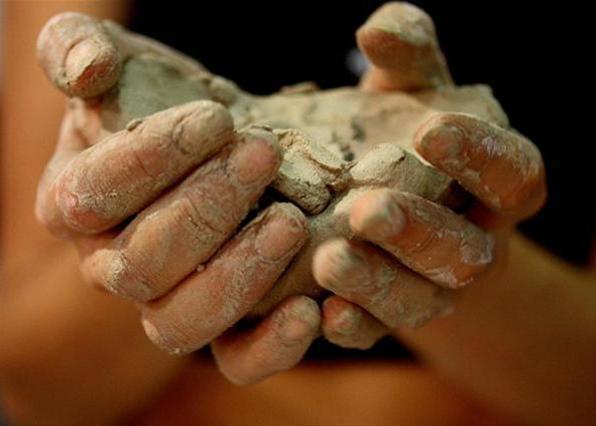 Глина може бути білою, сірою, червоною, жовтою, блакитною або чорною.
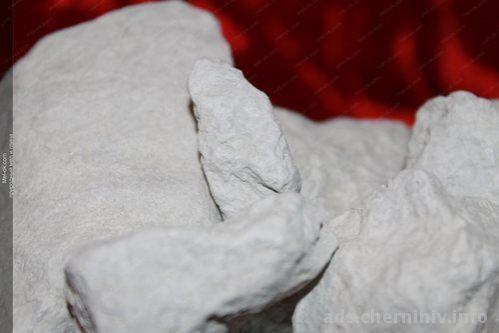 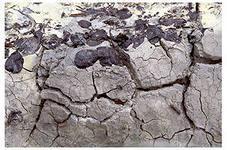 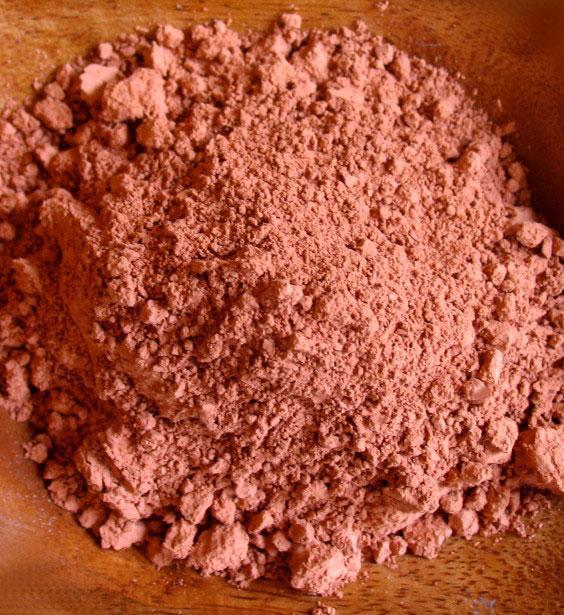 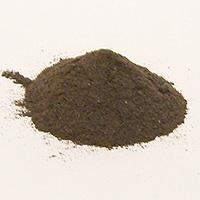 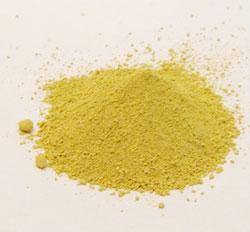 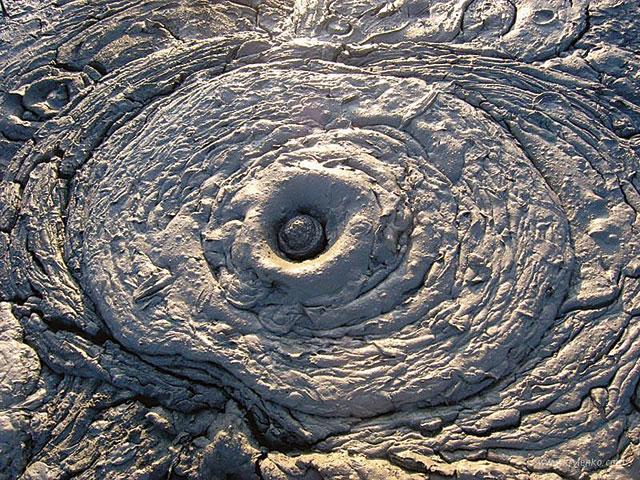 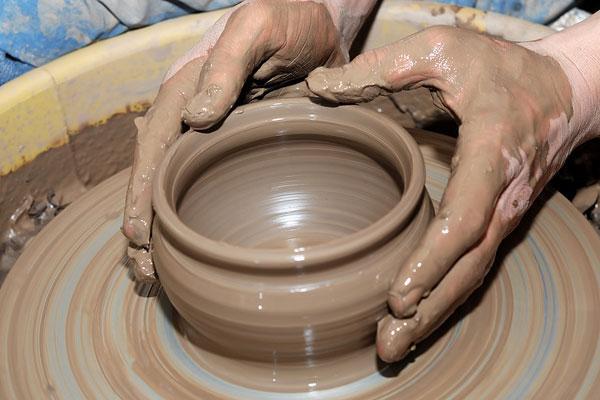 SiO2 (30—70 %), Al2О3 (10—40 %), Н2O (5—10 %),
 крім того присутні Fe2O3 (FeO), TiO2, CaO, MgO,
 К2O, Na2O, CO2 та інші.
При зволоженні пластична, при нагріванні (випалі) стає міцною і твердою. Глина може утримувати воду, що сприяє створенню водоносних шарів у ґрунті.
Деревина — внутрішня частина дерева, що знаходиться під корою і використовується як сировина для будівництва, виготовлення меблів, виробництва паперової пульпи тощо.
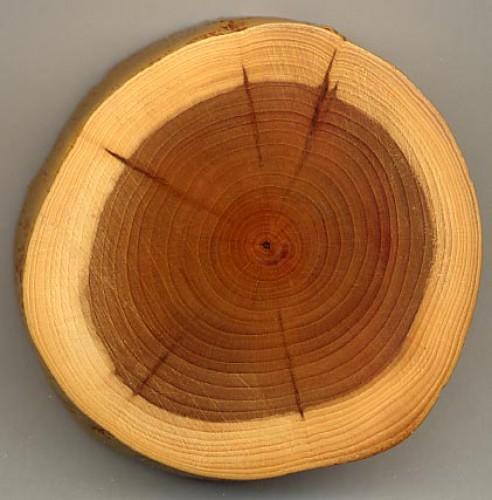 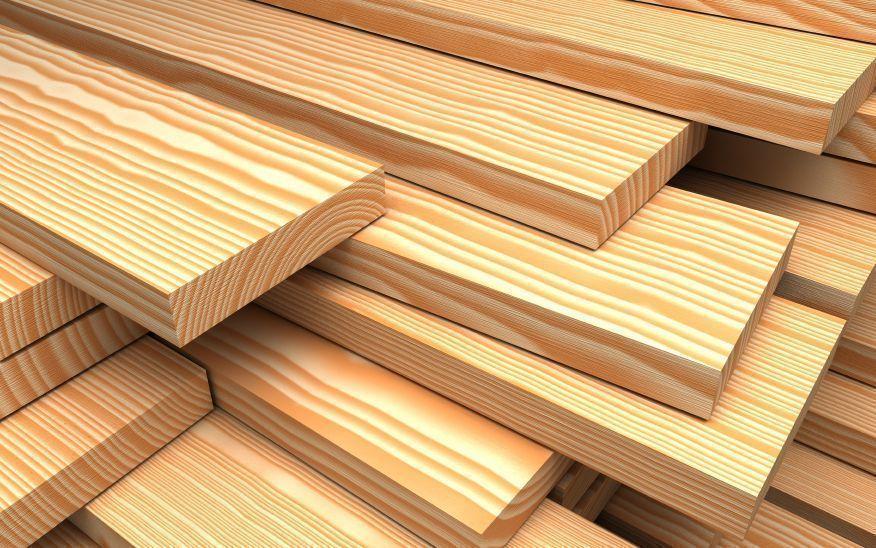 Деревина містить 
близько 50% вуглецю,
6% водню і 44% кисню.
Основні органічні речовини, з яких складається деревина: целюлоза, лігнін і геміцелюлози.
Нині широкого використання набули будівельні матеріали на основі силікатів: цемент, бетон,цегла, кераміка.
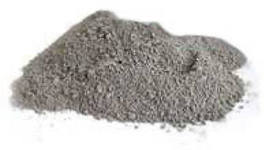 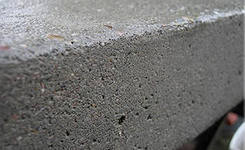 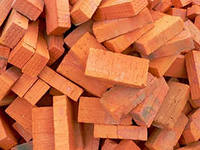 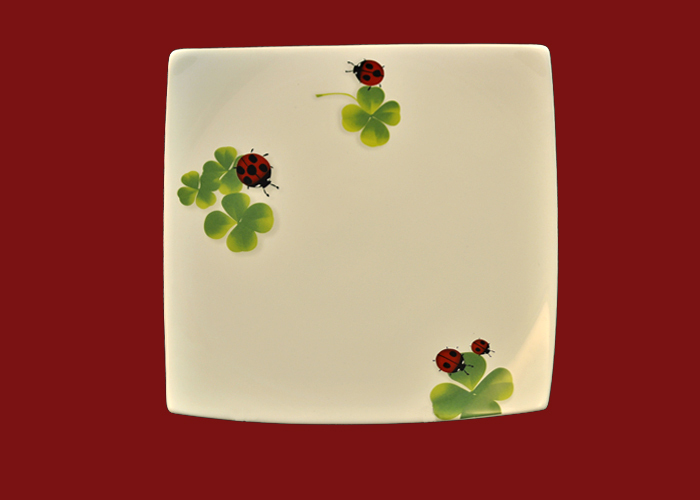 Цемент - штучна неорганічна в'язка речовина . Один з основних будівельних матеріалів. При замішуванні водою , водними розчинами солей та іншими рідинами утворює пластичну масу , яка потім твердне і перетворюється на камневидное тіло.
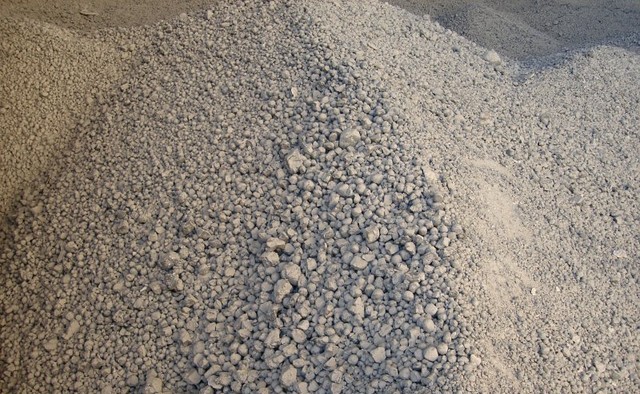 Бетон - суміш щебню (подрібненої гірської породи гранітного походження), піску й цементу. Його також широко використовують у будівництві.
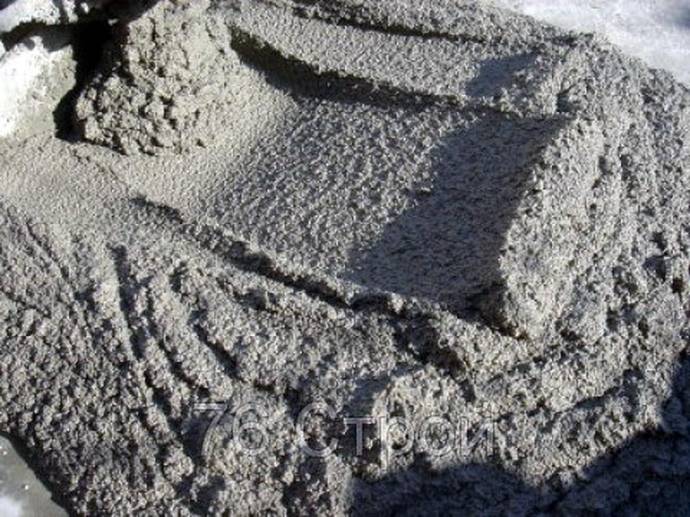 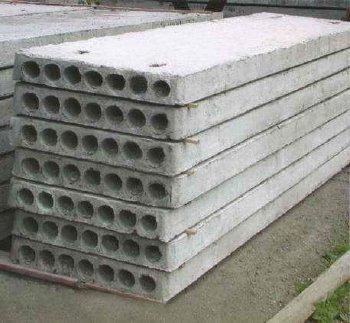 Зведення мостів,будинків, гребель не обходиться без залізобетону – бетону,підсиленого залізним каркасом.
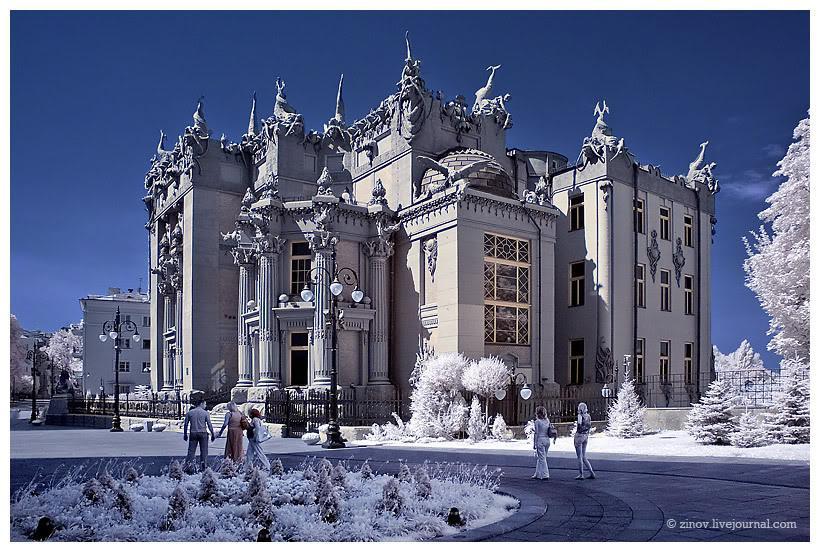 Перші заводи в Україні були збудовані на Донеччині та Рівненщині наприкінці ХІХ ст. Архітектор В.Городецький в 1903р. використав вітчизняний цемент для виготовлення оздоблення однієї з найкрасивіших будівель ХХст.,яка і донині прикрашає м.Київ.
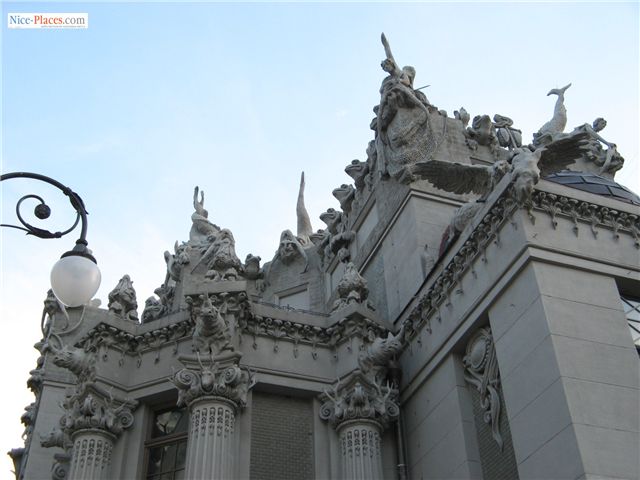 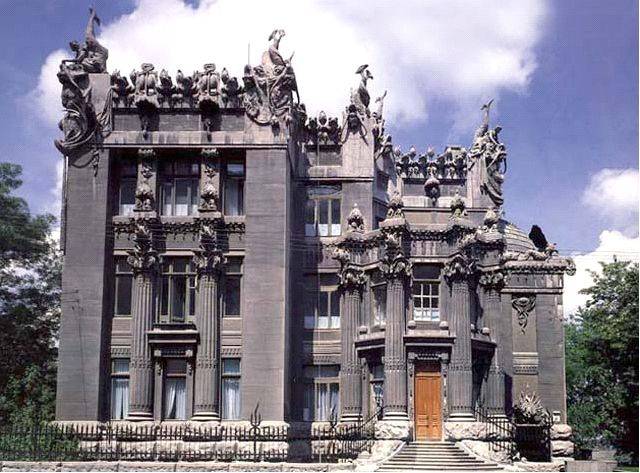 Керамічне виробництво
До керамічних виробів належать:
Будівельна цегла
Кахлі
Облицювальні плитки 
Раковини умивальників
Посуд із порцеляни і фаянсу
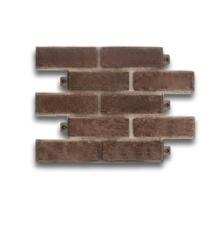 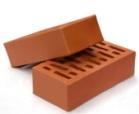 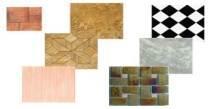 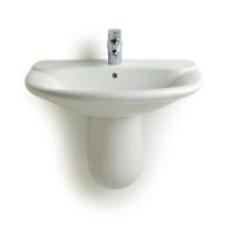 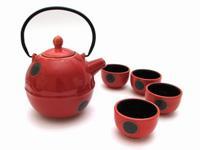 Скло — це твердий прозорий матеріал. Найпоширенішим є силікатне скло, основний компонент якого — оксид силіцію (ІV) Si02.
Сировиною для виробництва звичайного скла є сода Na2C03, вапняк СаС03 і пісок Si02. Усі складові частини очищають, змішують і сплавляють за температури близько 1400 °С. Відбуваються такі реакції (спрощено):
Na2C03 + Si02 = Na2Si03 + C02↑ 
СаС03 + SiO2 = CaSi03 + С02↑
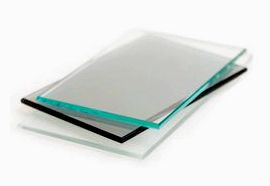 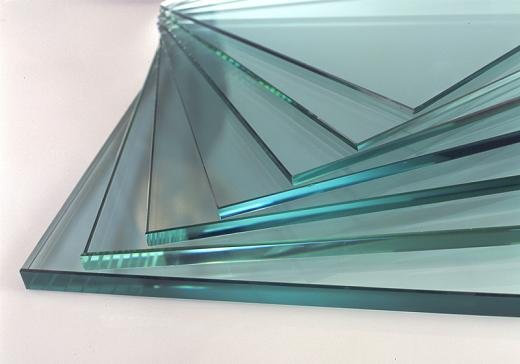 Властивості скла
Здатність пропускати сонячні промені
Поступовий перехід із твердого стану в рідкий через відсутність постійної точки плавлення й кипіння
Стійкість до дії кислот,лугів
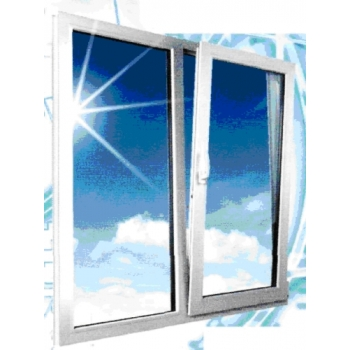 РІЗНОВИДИ СКЛА ТА ЇХ ЗАСТОСУВАННЯ
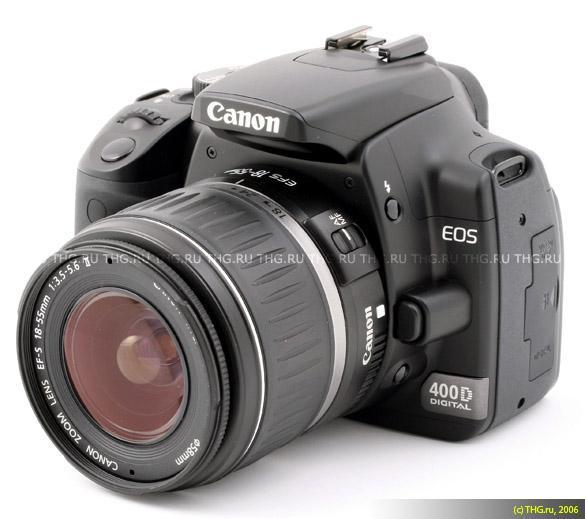 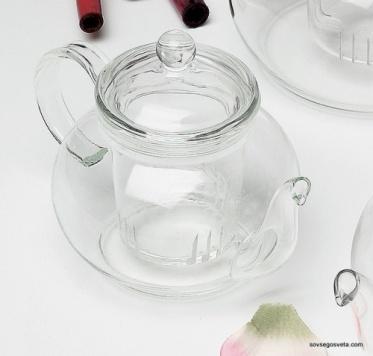 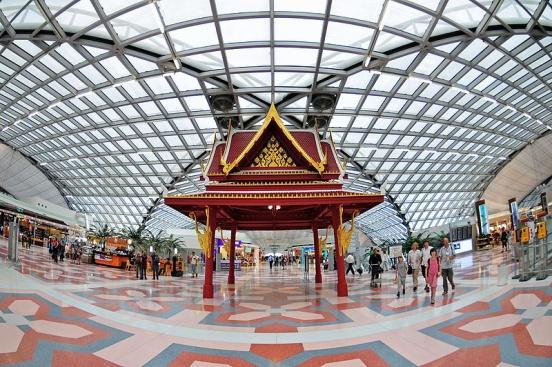 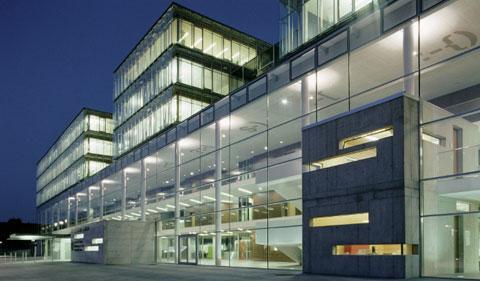 Посуд
Фотокамера
Стіни
Стеля
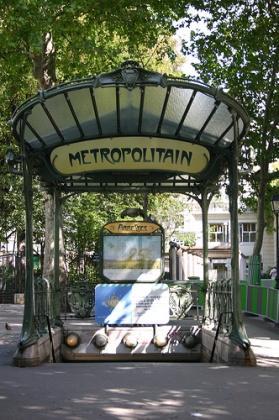 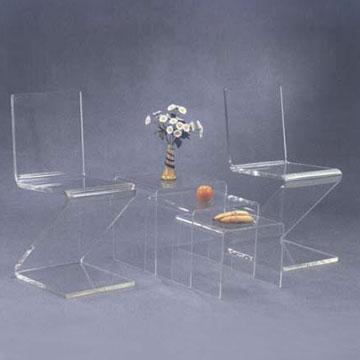 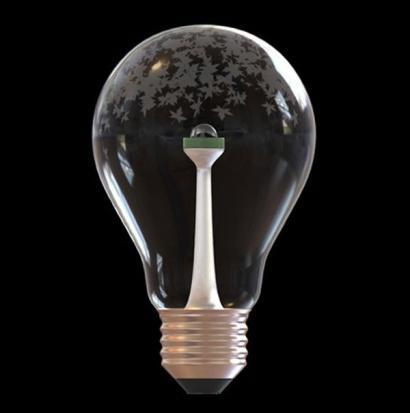 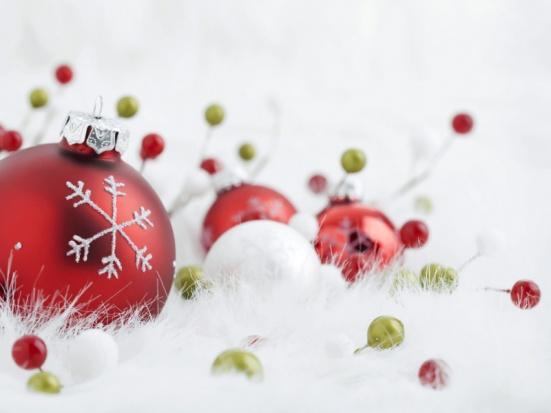 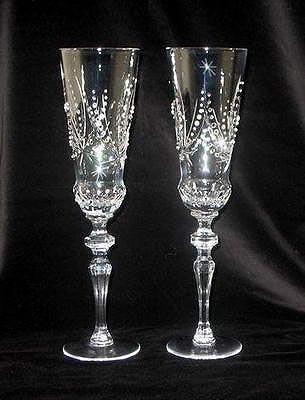 Ялинкові прикраси
Кришталь
Меблі
Лампочка
Вхід у метро
Кришталь-скло,яке замість силікатів Натрію і Кальцію містить силікати і борати Калію та Плюмбуму(II).Кришталь сильно заломлює світло і грає всіма кольорами веселки.






Існує ще й кварцове скло – чистий переплавлений силіцій(IV) оксид. Це скло майже не змінює свого об’єму за зміни температури.
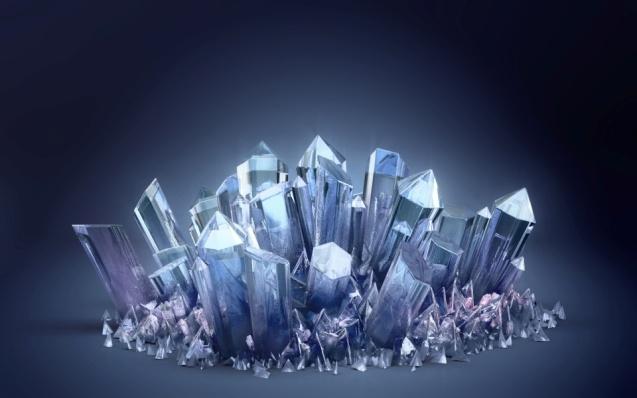 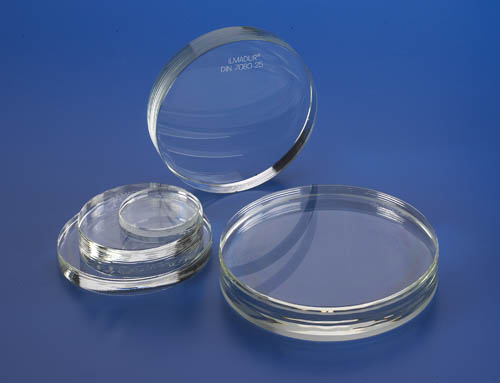 Емаль – це матеріал, виготовлений із звичайної скломаси шляхом додавання до неї станум (IV) оксиду. З кольорової емалі виготовляють картини,посуд,прикраси.
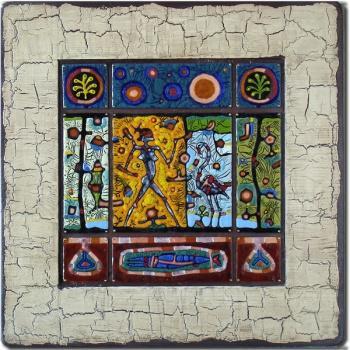 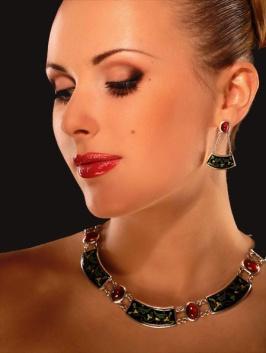 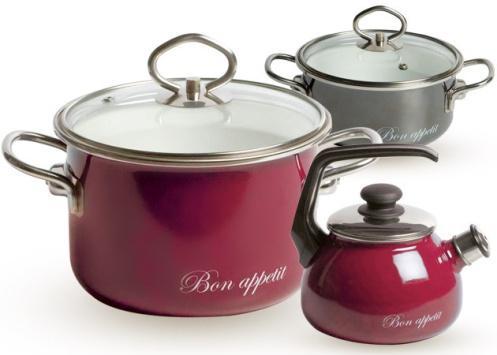 Дякую за увагу!
Презентацію підготували 
Слюсаренко Анжела та
Мандра Ірина